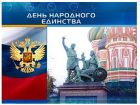 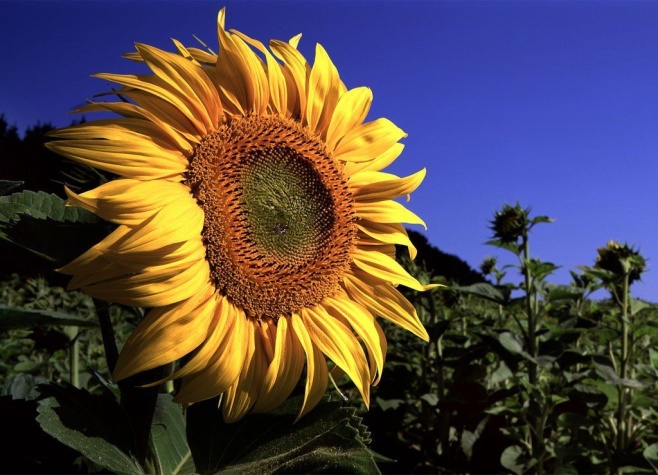 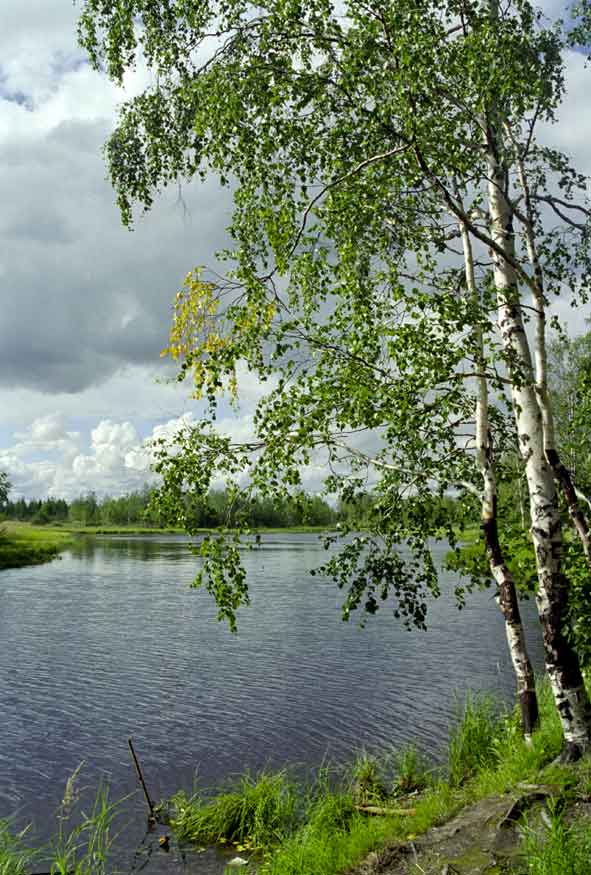 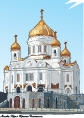 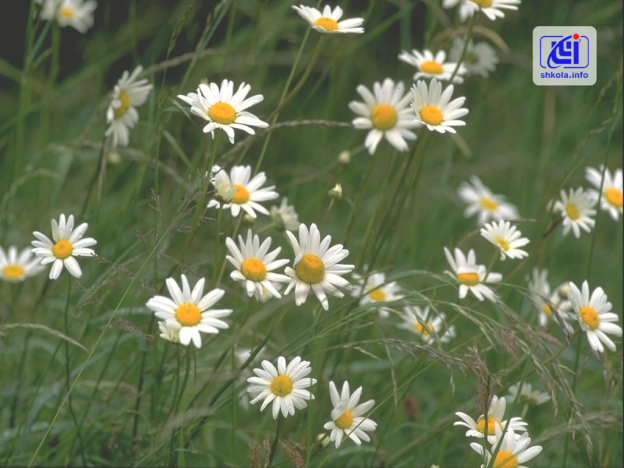 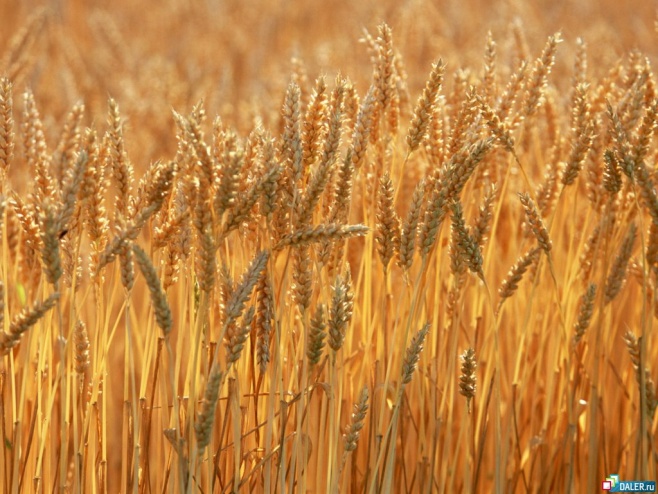 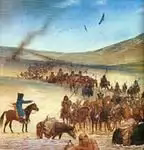 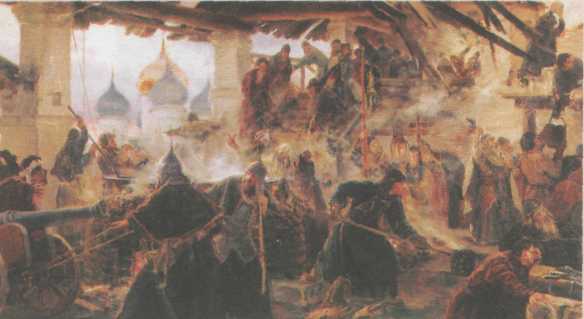 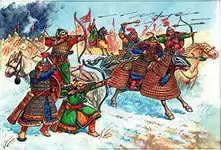 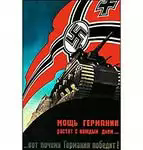 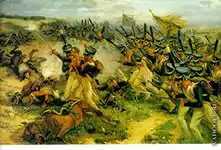 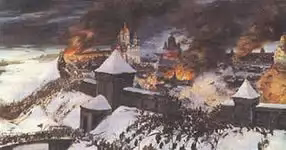 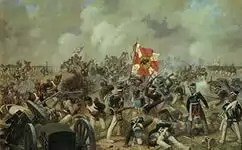 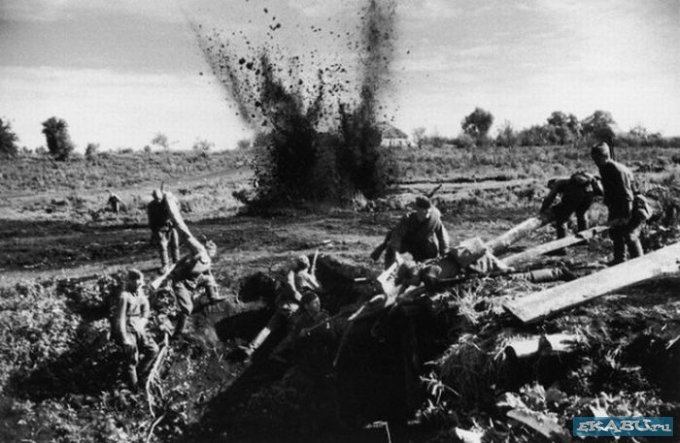 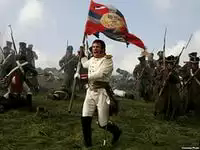 4 ноября- 
День народного единства
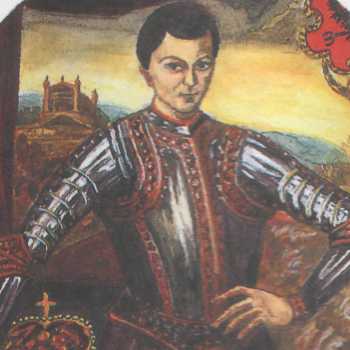 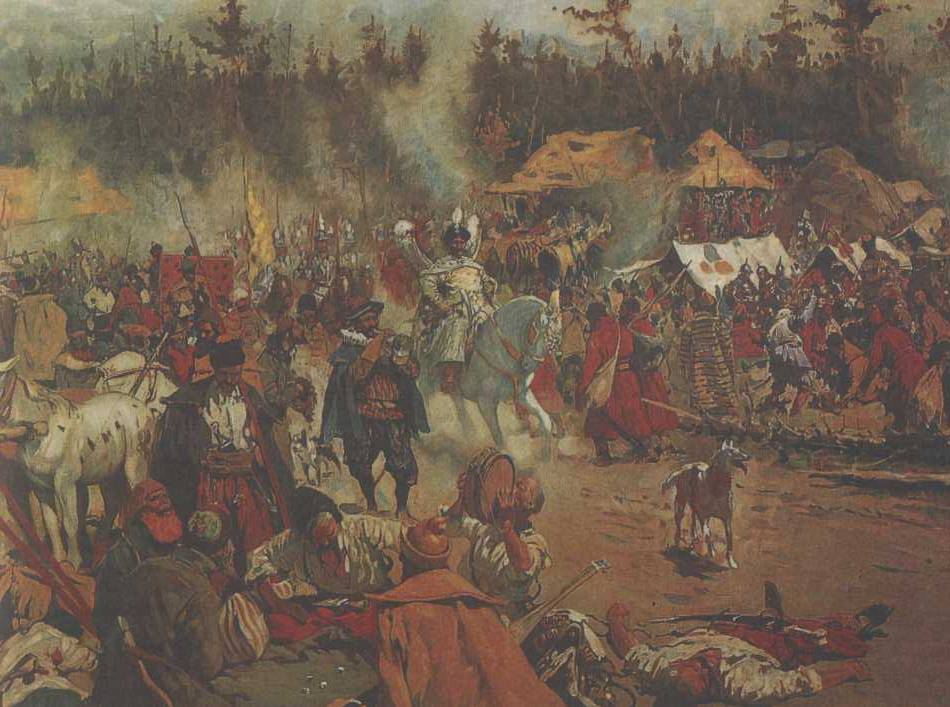 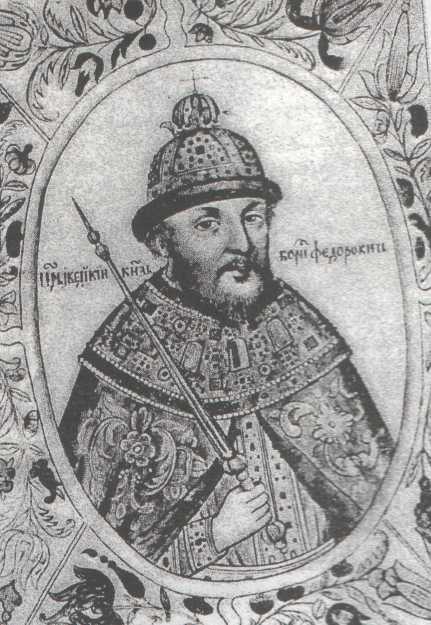 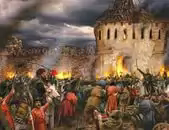 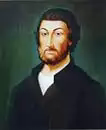 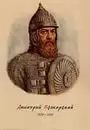 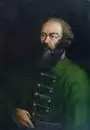 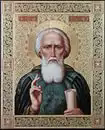 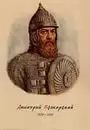 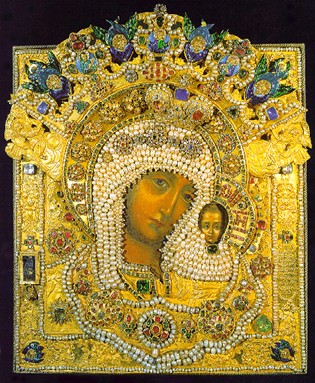 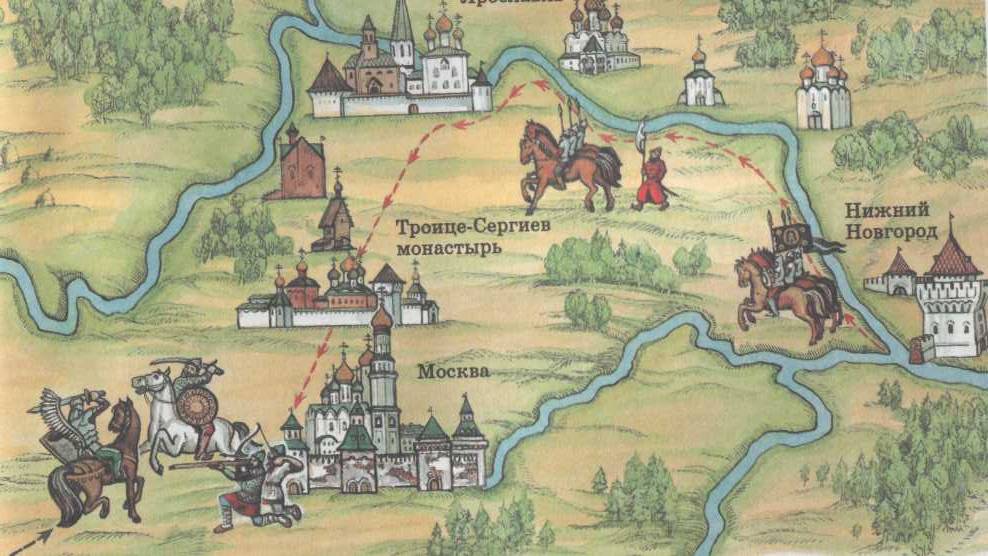 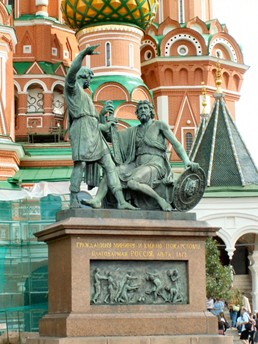 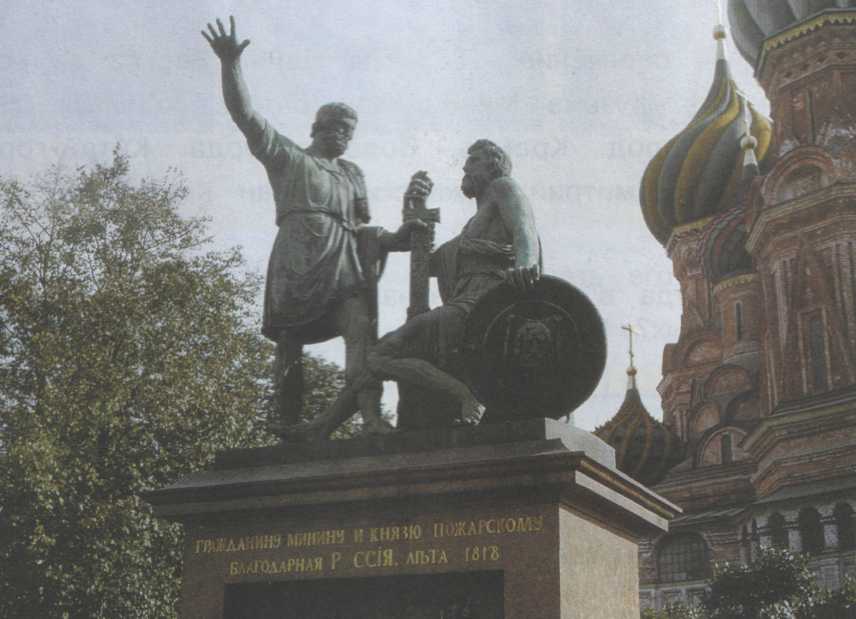 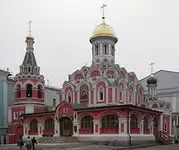 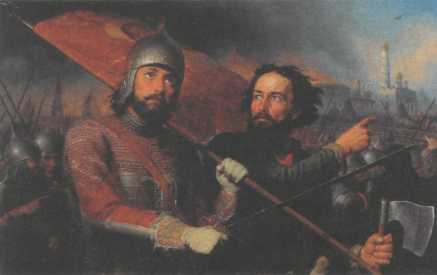 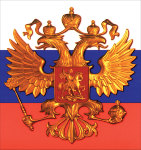 "Велика Россия,
 но сила её в единстве! "
В День  единства будем рядом,Будем  вместе  навсегда,Все народности РоссииВ дальних сёлах, городах!
Вместе жить, работать, строить,Сеять хлеб,  растить  детей,Созидать,  любить  и  спорить, Охранять  покой  людей.
Предков  чтить,  дела  их   помнить,Войн,  конфликтов   избегать,Чтобы  счастьем   жизнь   наполнить,Чтоб  под   мирным   небом   спать!
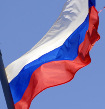 С Днём 
народного единства !